Manfred Spitzer: Digitalna demencija
AKTIV RAZREDNE NASTAVE
Kako mi i naša djeca silazimo s uma(prikaz knjige)
Osnovna škola Nedelišće
Tomislav Pintarić, knjižničar
.
U Nedelišću 15. svibnja 2025.
Upitnik o utjecaju digitalnih tehnologija na ljude
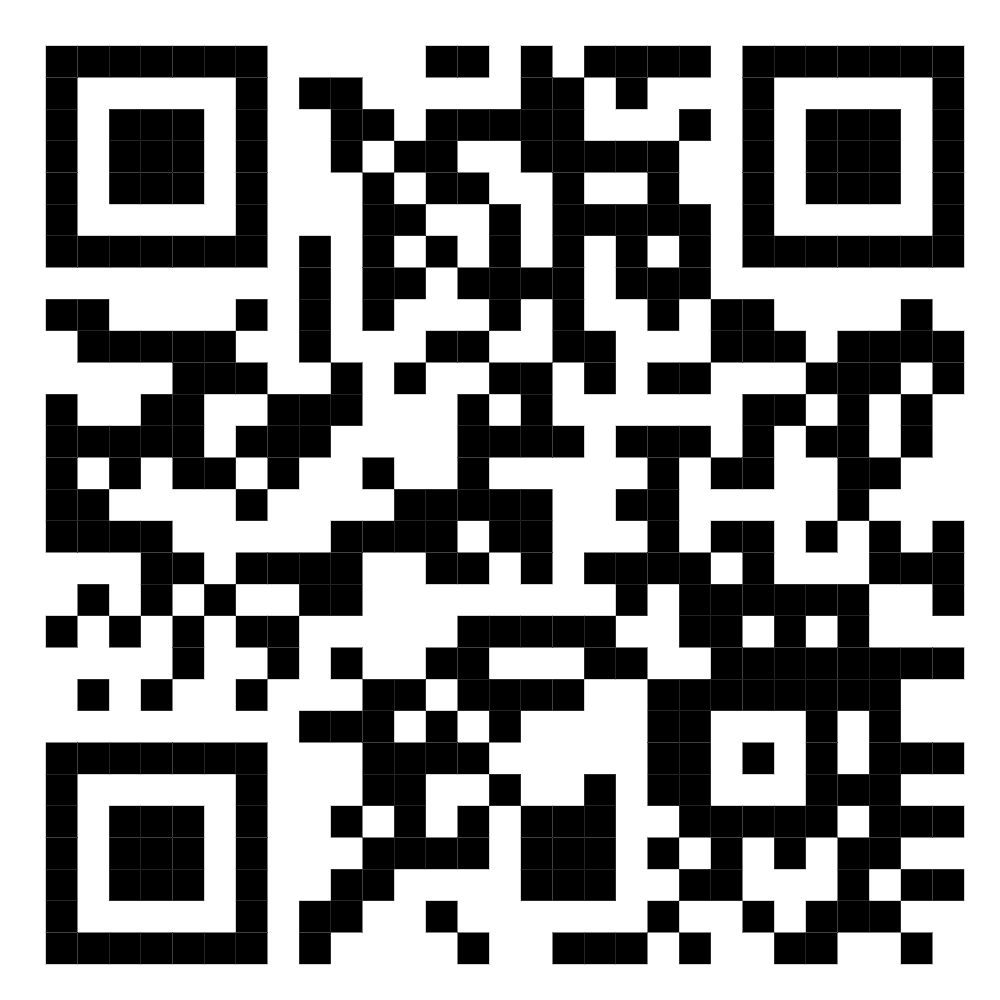 Sadržaj
1
Tko je Manfred Spitzer?
2
Digitalna demencija, 2012. - ključne teze
3
Razlozi za optimizam?
Tko je Manfred Spitzer?
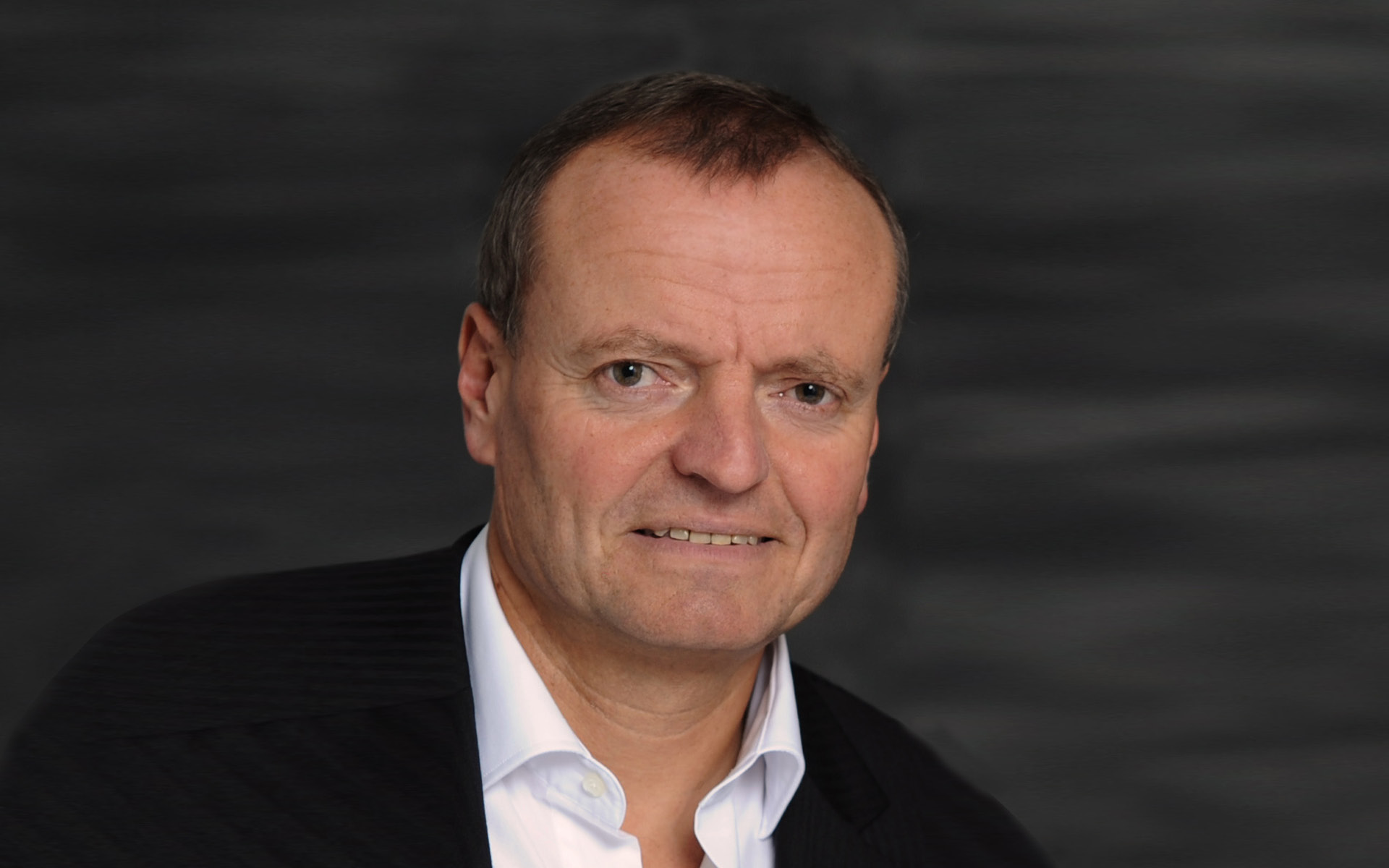 međunarodno priznati njemački psiholog, psihijatar i neuroznanstvenik; direktor Psihijatrijske sveučilišne bolnice u Ulmu i osnivač Centra za neuroznanost 

bavi se temom utjecaja digitalnih tehnologija na rad mozga 

kritički pristup - ispitivanje korisnosti, tj. štetnosti prije uvođenja u škole
Digitalna demencija
de (urušaj, razdvajanje)  +   mens (um, razum) = umni urušaj
termin za kliničku sliku koju čine brojni poremećaji pamćenja, pozornosti i koncentracije, kao i emocionalna tupost 
„mentalna atrofija”

povećanje anksioznosti, depresije i sličnih mentalnih problema
Autorove uspješnice
Epidemija pametnih telefona, 2021.
Digitalna demencija, 2012.
Usamljenost, 2018.
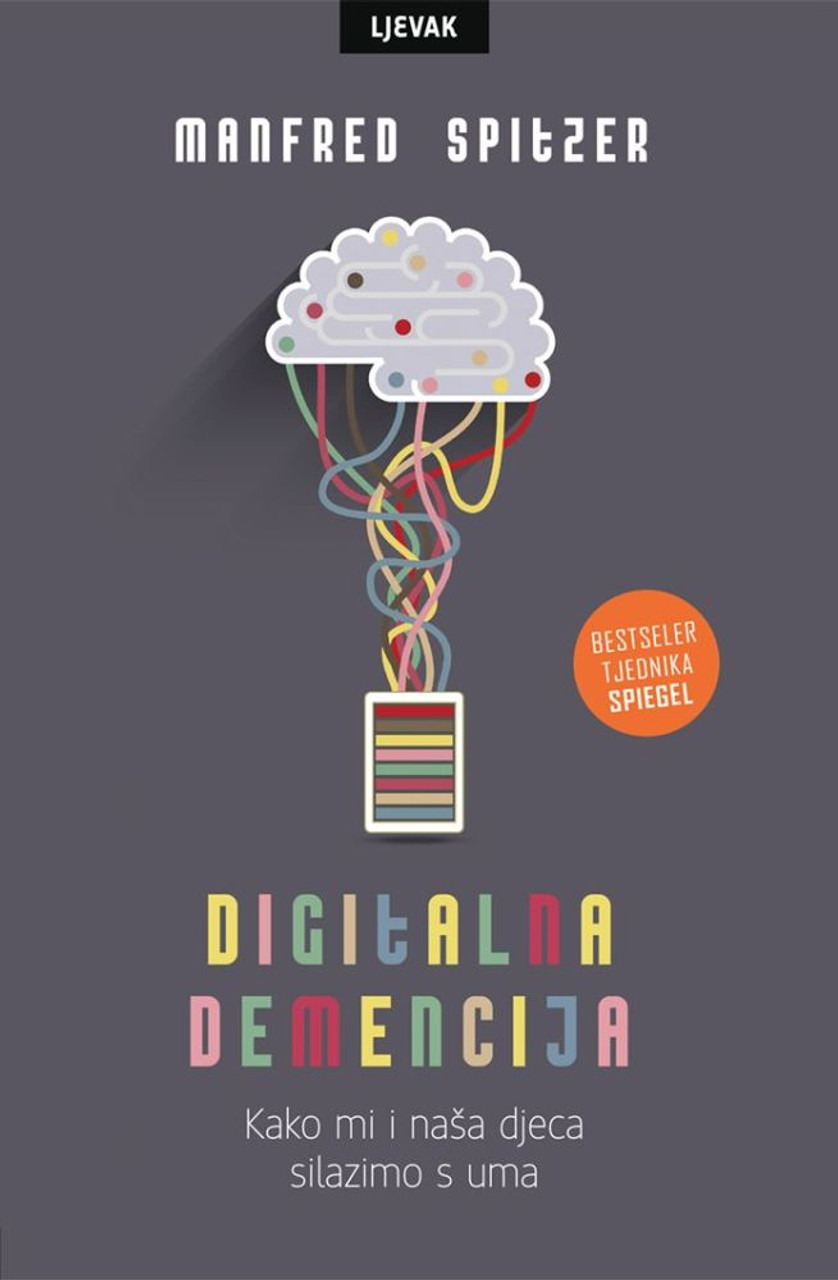 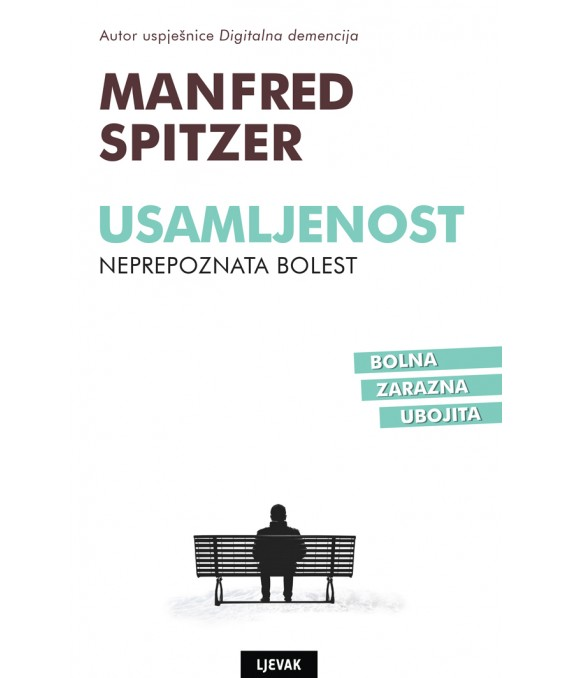 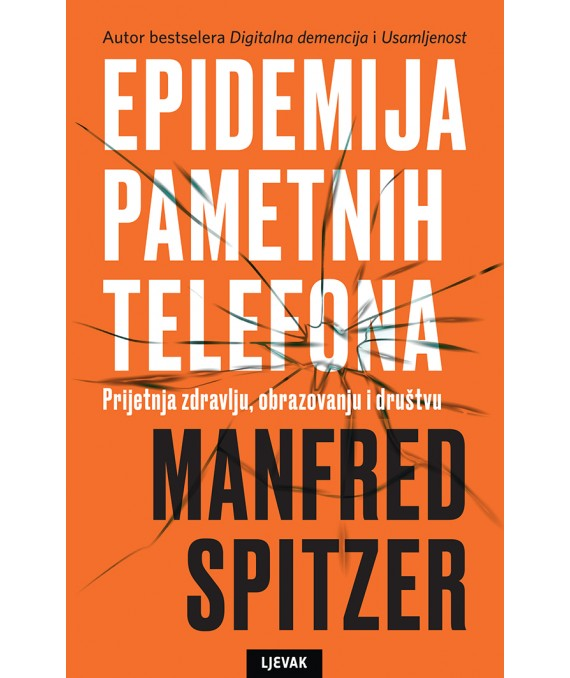 Sadržaj knjige
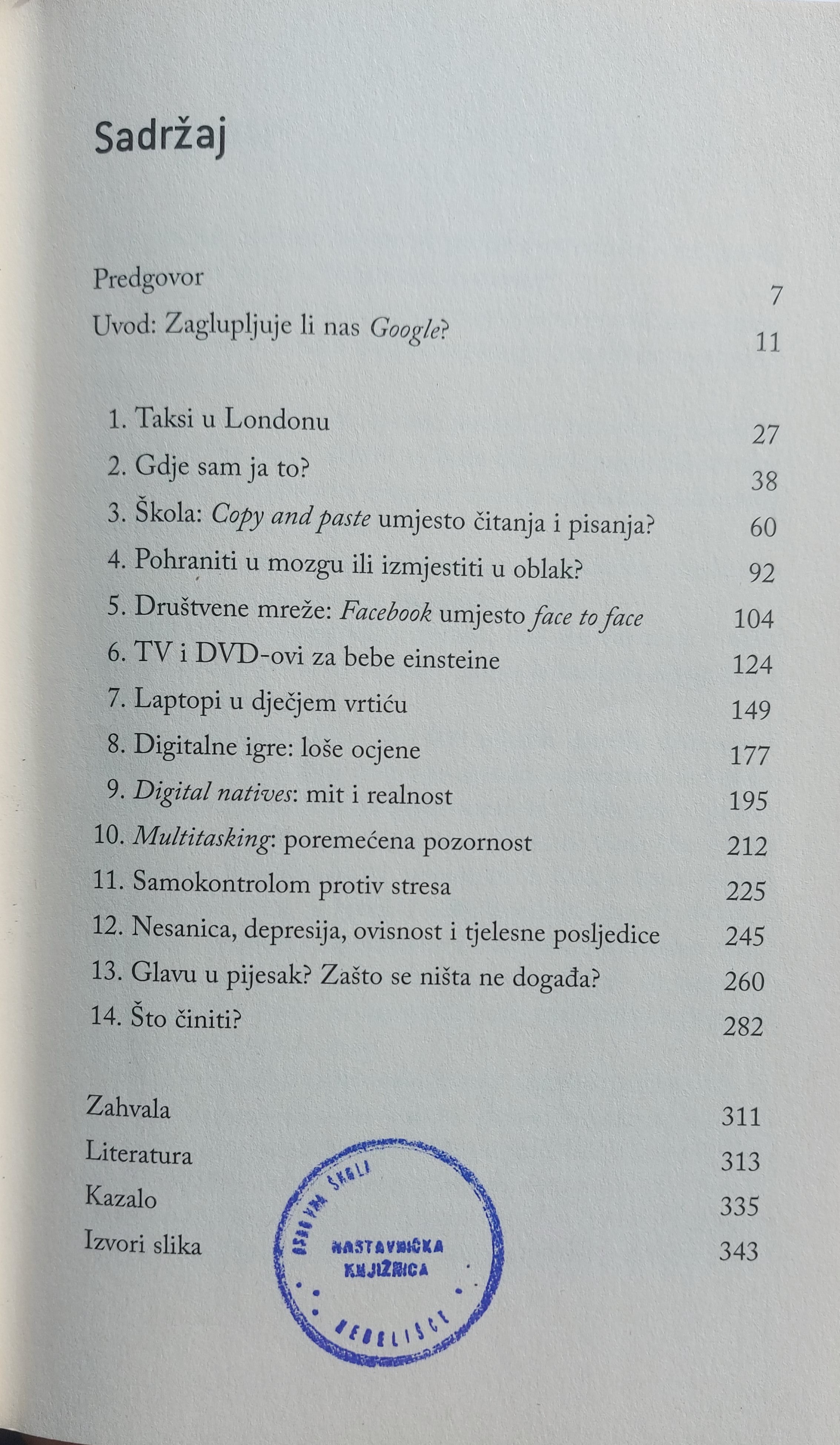 Thomas Alva Edison 1913.:
 Knjige će u školama uskoro biti izlišne… moguće je svaku granu ljudskog znanja poučavati uz pomoć filmova. Naš školski sustav u potpunosti će se promijeniti u roku od 10 godina.


	50 godina poslije smatralo se da će se pomoću televizije kultura, vrijednosti i znanje sad napokon prenijeti u posljednji zakutak svijeta te da se time općenito može dići obrazovna razina čovječanstva
Digitalne tehnologije - povećavaju li kvalitetu učenja?
1
neuroplastičnost mozga

korištenje računala u ranoj dječjoj dobi može dovesti do poremećaja pozornosti, a u kasnijoj djetinjoj dobi do slabijega uspjeha (pokazuju američke i njemačke studije)

2004. PISA istraživanje – računalo kod kuće rezultat je lošeg uspjeha u školi
projekt OLPC – One laptop per child (2005.) – posebno razvijen za djecu u zemljama u razvoju i novoindustrijaliziranim zemljama

umjesto prodiranja u materiju, danas se surfa

načini obrade: površni − copy i paste 
	               duboki − čitanje i prepisivanje

površno: digitalni mediji smanjuju dubinu obrade informacije u mozgu
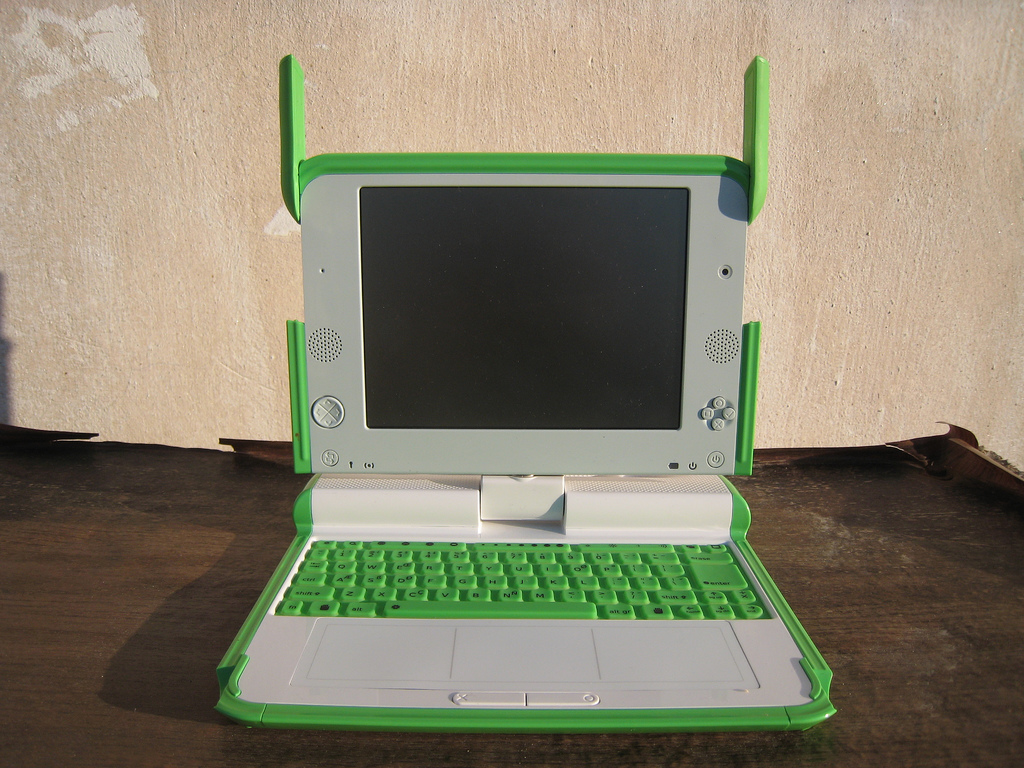 Zbog dostupnosti interneta djeca su uspješnija nego prije… (?)
2
digitalni imigranti – rođeni i obrazovani prije pojave računala i interneta

digitalni urođenici – rođeni 1980. i nadalje


generacija Google – rođeni 1993. i nadalje
internetski paradoks – izostanak pozitivnog efekta interneta na obrazovanje

ključno je predznanje za kvalitetno korištenje internetom

problemi s kritičkim vrednovanjem informacija i izvora

mit o generaciji Google – rođeni 1993. pa nadalje
u istraživanju iz 2010. u Massachussettsu ispitali 300 učenika u presjeku 5. – 8. razreda (podatke dobili iz Uprave javnih škola)
laptop i internet kod kuće
smanjenje učeničke aktivnosti
Korištenje tehnologijom povećava razinu stresa
3
stres je nedostatak samokontrole uslijed poremećaja pozornosti: 
stres ne izazivaju neugodna iskustva, nego osjećaj da smo im bespomoćno izloženi

poremećaj pozornosti koji izazivaju videoigrice (i neki crtići) izaziva stres

digitalni mediji imaju negativan učinak na sposobnost samokontrole i stoga izazivaju stres  argument kritici uvođenja tehnologije u vrtiće i škole
Stvara li internet i ovisnost?
4
nastanak ovisnosti: prekomjerna kupnja preko interneta, neumjerena konzumacija videa, intenzivno korištenje društvenih mreža, chatova i online igara

niz studija pokazuje povezanost korištenja interneta i usamljenosti

centar za ovisnost u mozgu – nakupina živčanih stanica duboko u mozgu koje se aktiviraju kad se dogodi nešto pozitivno 



aktiviraju ga digitalni mediji, npr. računalna igra (na njega slično djeluju i droge poput kokaina, amfetamina, morfija, heroina, alkohola, nikotina i dr.)
Videoigrice i nasilje?
5
ispitivanje iz 2008. godine - nakon gledanja nasilnog filma (promatranje ponašanja gledatelja nakon kino-projekcije) gledatelji su bili manje spremni pomoći ljudima u nevolji

ispitivanje s 320 ispitanika: 160 muškaraca i 160 žena  igranje nasilne i nenasilne videoigre




ispitanicima koji su igrali nasilnu videoigricu trebalo je 5 puta dulje da priteknu u pomoć osobi koja stenje od bolova u susjednoj prostoriji
zaključak: tko je upravo doživio digitalne scene nasilja, taj je otupio na realno zamijećeno nasilje

desenzibilizacija – otupljivanje ljudske empatije prema drugim ljudskim bićima


 	Ako zaista želite da vam dijete u školi postiže loš uspjeh i ubuduće manje mari za 	vas i svoje prijatelje, poklonite mu igraću konzolu. Time ćete pridonijeti da u   	realnome svijetu bude više nasilja.
Čini li nas multitasking pametnijima?
6
prema jednoj američkoj studiji, moderni čovjek svoj posao prekida u prosjeku svakih 11 minuta

majka jednog petnaestogodišnjaka:

Udžbenici su se neotvoreni nalazili u njegovoj torbi, dok je laptop uvijek stajao upaljen na pisaćem stolu. Na monitoru je bio otvoren neki dokument za povijest, engleski i fiziku, ali ispod toga skrivale su se nejgove Facebook i i Tunes stranice, a katkada bi se, samo da mu još više uništi sposobnost koncentracije, vrtio i neki video na YouTubeu.
multitasking − kognitivna kontrola?




	1) ljudi koji često istodobno koriste više medija pokazuju probleme s    	      kontrolom  vlastitih misli
	2) kronično intenzivno korištenje medija može dovesti do  		       poremećaja pozornosti  	postaju površni i neučinkoviti
Korištenje društvenim mrežama povećao se broj mojih prijatelja… (?)
7
računalo i Internet su nevjerojatno moćna sredstva anonimnosti
		 ponašanje bez neželjenih posljedica


studije pokazuju da društvene mreže nisu izvor dobrih prijatelja i sreće, nego djecu i mlade čine usamljenima i nesretnima
Ne postoji dokaz za tvrdnju da bi moderna informatička tehnologija poboljšala učenje u školi. Ona vodi do površnog mišljenja, odvraća pažnju i k tome ima neželjene nuspojave, koje sežu od pukih smetnji u učenju do širenja dječje pornografije i nasilja. 


	Pivo i vino sastavni su dijelovi našega društva i kulture. Moramo djecu još u dječjem vrtiću naučiti da se prema njima odnose kritički.


	Tko prepušta spravi da misli umjesto njega, neće postati stručnjak.
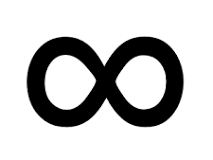 Što činiti?
Optimizam, ali i pametno djelovanje!Temeljitim učenjem protiv digitalne demencije!
Hvala na pažnji!